НАУКА КАЗАХСТАНА: ТЕКУЩЕЕ СОСТОЯНИЕ,  
SWOT-АНАЛИЗ, ЦИФРОВИЗАЦИЯ
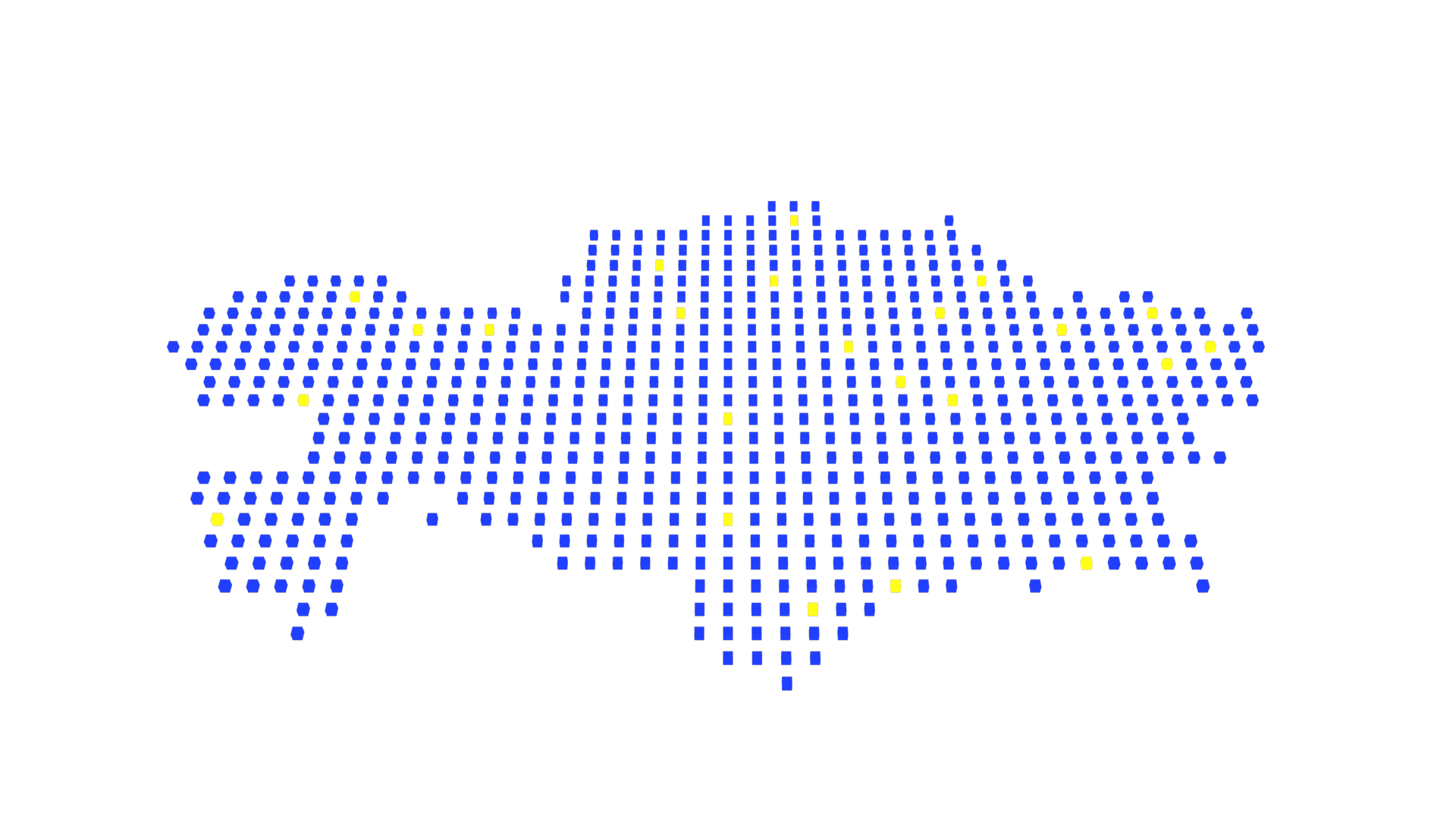 Ибраев А.Ж., 
президент АО НЦГНТЭ
Нур-Султан 
2019
Финансирование науки Казахстана
Валовые внутренние затраты на НИОКР в % от  ВВП за 2017 г.
1,1
4,58
4,55
0,59
0,23
3,31
0,13
3,20
0,11
3,04
2,80
Страны с максимальной долей затрат на НИОКР в ВВП
Страны ЕАЭС
* Данные за 2018 г. на стадии формирования
2
Финансирование науки Казахстана
млрд тенге
Источники финансирования внутренних затрат на НИОКР,
72,2
66,3
43,3
32,1
Всего бюджетных средств
34,3
19,9
Собственные средства
5,8
3,1
Прочие средства финансирования
2018
2014
По данным Комитета по статистике МНЭ РК
3
Финансирование науки Казахстана
млрд тенге
Внутренние затраты на НИОКР по типам исследований и разработок,
72,2
66,3
10,6
15,3
Фундаментальные исследования
43,3
38,4
Прикладные исследования
18,3
12,7
Опытно-конструкторские разработки
2018
2014
По данным Комитета по статистике МНЭ РК
4
Научные организации Казахстана
выполняющие исследования и разработки, по секторам деятельности
392
386
390
383
384
Предпринимательский сектор
Некоммерческий сектор
Сектор высшего 
профессионального образования
Государственный сектор
По данным Комитета по статистике МНЭ РК
5
Научные организации Казахстана
выполняющие исследования и разработки
по типам
392
386
390
383
384
Другие организации
НИИ
ВУЗы
по форме собственности
Иностранная
Частная
Государственная
По данным Комитета по статистике МНЭ РК
6
Научные кадры Казахстана
Персонал, занятый исследованиями и разработками
25 793
24 735
22 985
22 378
22 081
18 930
18 454
17 454
17 421
17 205
Исследователи
Техники
Прочие
3 692
3 882
3 326
2 797
2 836
2 981
2 589
2 238
2 079
2 088
По данным Комитета по статистике МНЭ РК
7
Научные кадры Казахстана
Кадры высшей квалификации, занятые исследованиями и разработками
18 930
18 454
17 421
17 205
17 454
2014
5 254
596
330
2 006
Специалисты-исследователи
2015
кандидат наук
5 119
549
431
1 821
2016
доктор наук
456
493
4 726
1 828
доктор философии PhD
2017
доктор по профилю
4 541
549
1 821
431
2018
4 360
856
1 740
336
По данным Комитета по статистике МНЭ РК
8
Публикационная активность
Рейтинг стран по количеству публикаций и нормализованной цитируемости за 2016–2018 гг.
Источник: InCites (Clarivate Analytics) по состоянию на 27.05.2019
9
Публикационная активность
Публикационная нагрузка в расчете на 1000 исследователей
Источник: данные с официальных статистических сайтов соответствующих государств InCites (Clarivate Analytics) по состоянию на 27.05.2019
10
Публикационная активность
Страны-партнеры Казахстана в науке, 2016-2018 гг.
Источник: InCites (ClarivateAnalytics) по состоянию на 27.05.2019
11
Публикационная активность
Топ-15 казахстанских организаций по количеству публикаций за 2016–2018 гг.
SatbayevUniversity
КарГУ им.Букетова
Институт ядерной физики
КазНМУ им.Асфендиярова
ВКГТУ им.Серикбаева
ЮКГУ им. Ауэзова
ЕНУ им. Гумилева
КарГТУ
ИМИМ
219
286
КазНПУ им. Абая
КБТУ
Назарбаев университет
419
378
797
331
172
166
154
130
138
КазАТУ им. С.Сейфуллина
1 564
КазНАУ
КазНУ им. Аль-Фараби
112
114
1 371
Источник: InCites (Clarivate Analytics) по состоянию на 27.05.2019
12
-
Публикационная активность
Топ-15 казахстанских организаций по нормализованной средней цитируемости 
публикаций за 2016–2018гг.
Национальный научныйкардиохирургический центр
КМУ ВШОЗ
Академияпрофилактическоймедицины
КазНМУ им.Асфендиярова
ЗКГМУ им.Оспанова
ИА им.Маргулана
24,53
7,06
ЕЮА им.Д.Кунаева
КАУ
Университет Туран
ТарГУ
АСБК
РИИ
АГУ им. Х. Досмухамедова
Академия Кокше
ИМИМ
6,26
5,90
4,51
3,82
2,76
2,51
2,23
3,20
2,88
2,76
1,32
1,36
1,42
Источник: InCites (Clarivate Analytics) по состоянию на 27.05.2019
13
Публикационная активность
Распределение журналов с казахстанскими статьями по значению их импакт-фактора
Источник: InCites (Clarivate Analytics), 2016-2018 гг., по состоянию на 27.05.2019
*Классификационная шкала рейтингов научных журналов, входящих в базу данных Journal Citation Reports (Clarivate Analytics)
14
Публикационная активность
Казахстанские журналы, включенные в Emerging Sources Citation Index
Источник: InCites (Clarivate Analytics) по состоянию на 27.05.2019
15
Публикационная активность
Структура публикаций за 2016–2018 годы по областям науки
Источник: InCites (Clarivate Analytics), по состоянию на 27.05.2019
16
Публикационная активность
Доля казахстанских статей в журналах с квартилями в разрезе областей науки за 2016-2018 гг.
Квартили журналов с казахстанскими статьями за 2016-2018 гг.
Источник: InCites (Clarivate Analytics), по состоянию на 27.05.2019
17
Публикационная активность
Распределение высокоцитируемых публикаций по тематическим категориям
Источник: InCites (Clarivate Analytics), по состоянию на 27.05.2019
18
SWOT - анализ состояния науки Казахстана
СЛАБЫЕ СТОРОНЫ
СИЛЬНЫЕ СТОРОНЫ
Направления исследований с высоким количеством публикаций и низкой их нормализованной средней цитируемостью
- Физика
- Химия
- Материаловедение
- Окружающая среда/Экология
- Инженерия
- Науки о Земле
- Микробиология
Для перехода в категорию сильных направлений необходимо улучшить качество публикаций и повысить их нормализованную среднюю цитируемость  выше среднемирового значения
Области знания, имеющие нормализованную среднюю цитируемость и относительную долю публикаций выше среднемирового значения, равного единице
- Математика
- Иммунология 
- Наука о космосе
Для сохранения статуса сильного направления науки необходимо повысить качество публикаций, не снижая их количества
W
S
T
O
ВОЗМОЖНОСТИ
УГРОЗЫ
Направления исследований с низкой публикационной активностью и нормализованной средней цитируемостью ниже среднемирового значения
- Аграрные науки
- Биология и биохимия
- Молекулярная биология и генетика
- Мультидисциплинарные науки
- Нейро-и поведенческие науки
- Растениеводство и животноводство
- Социальные науки
- Фармакология и токсикология
- Экономика и бизнес. 
Для достижения среднемирового уровня необходимо увеличить количество публикаций и повысить их качество
Области знания, имеющие при низкой доле публикаций высокие значения нормализованной средней цитируемости
- Клиническая медицина
- Компьютерные науки
- Психиатрия/Психология
Указанные дисциплины имеют потенциальные возможности перейти в перспективе в категорию сильных направлений при увеличении количества публикации, не снижая их качества
19
Цифровизация организации проведения ГНТЭ
(www.is.ncste.kz)
Действует
Перспективы
Онлайн регистрация научных руководителей и членов исследовательской группы 
Онлайн подача заявок на конкурс ГФ и ПЦФ
Онлайн регистрация экспертов
Уведомление заявителей об изменении статуса заявки 
Онлайн доступ к заключению ГНТЭ 
Обеспечена информационная безопасность и защита данных
Автоматизация процесса ГНТЭ
Онлайн заполнение экспертных заключений экспертами
Интеграция с базой данных ККСОН для оптимизации формальной проверки свидетельства об аккредитации и наличия диплома об ученой степени
Интеграция с международными базами данных  Web of Science / Scopus
Аккредитация  казахстанских экспертов,  выдача  свидетельства
20
Цифровизация организации работы ННС
(www.is.ncste.kz)
Перспективы
Действует
В информационной системе определен блок ННС, в котором отображаются решения об одобрении заявок, объеме выделенного финансирования, и всех изменений согласно обращениям заявителей (замена научного руководителя, изменение сметы расходов и др.) 
Открыт доступ для просмотра членам ННС заявок и отчетов в электронном виде
Автоматизированная система тайного голосования для членов ННС
Расширение блока ННС в информационной системе:
ведение электронных протоколов
заполнение актов мониторинга в режиме онлайн
осуществление электронно-цифровых подписей для членов ННС
Создание блока «Monitoring System
Открытое голосование членов ННС с возможностью онлайн-видео трансляции
21
Цифровизация госучета научных, научно-технических проектов/программ и отчетов по НИОКР
(www.is.ncste.kz)
Перспективы
Действует
Сформированы и актуализируются фонды:
научно-технические программы 
научные и научно-технические проекты
отчеты о НИОКР
диссертации
результаты научной и научно-технические деятельности
Онлайн прием отчетов о проведенных НИОКР
Предоставление открытого доступа к отчетам о НИОКР, диссертациям, Каталогу результатов научной и научно-технической деятельности 
Разработка модулей регистрации проектов и отчетов по НИОКР недропользователей в период добычи углеводородов и урана
Антиплагиат 
Внесение изменений в нормативно-правовые акты:
по исключению пунктов о предоставлении документов на  бумажном  носителе
о государственном учете проектов коммерциализации результата научной и (или) научно-технической деятельности
22
Перспективы информационно-аналитического обеспечения науки
Информационный уровень
Аналитический уровень
Разработка инструментария для изучения перспективных направлений развития науки и технологий, форсайта, учета и управления результатами научной, научно-технической деятельности, 
Наукометрические исследования, включающие:
-   анализ структуры отечественной и мировой науки
- определение тенденций и процессов, происходящих в мировой и региональной науке
- выявление наиболее актуальных и/или стагнирующих научных направлений
- определение продуктивности работы исследователей, научных организации и эффективности проводимых исследований
Создание интерактивной национальной информационной системы по науке, предусматривающей содержание актуальной научно-технической информации, данные государственной и ведомственной статистики по науке 
Разработка и внедрение научных информационных ресурсов - Казахстанской базы цитирования (реферативная) и Электронной научной библиотеки (полнотекстовая)
Cоздание единой открытой базы ученых для исследователей и организации (на примере  ORCID)
Информирование ученых через электронную почту о зарубежных конкурсах
23